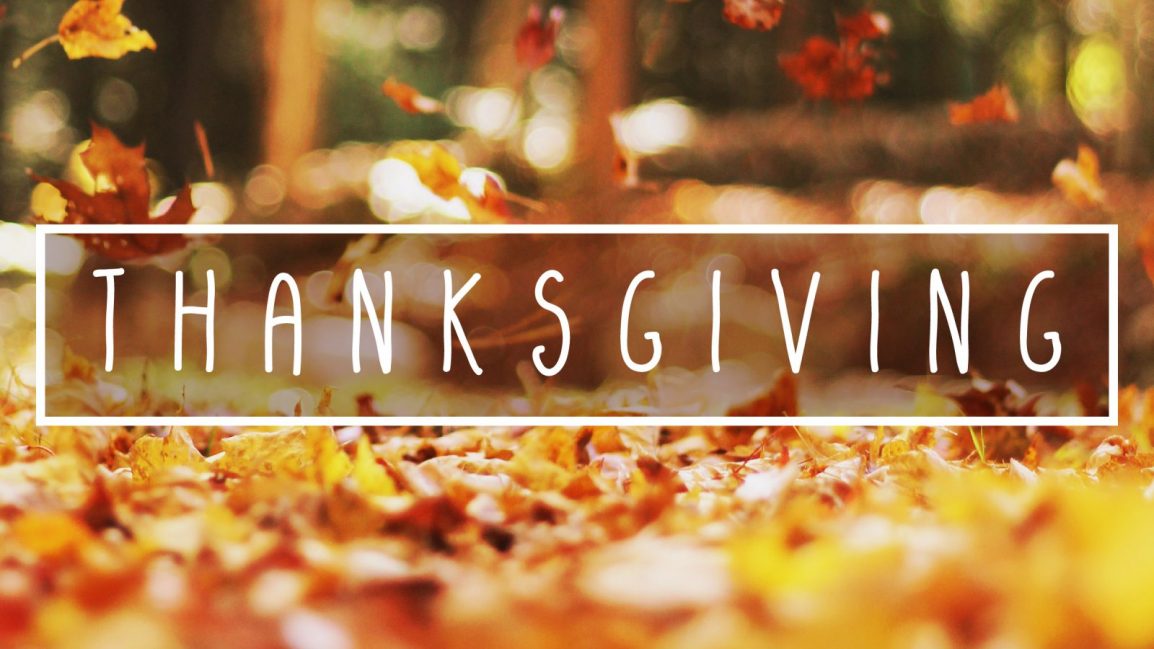 Colossians 3:12-17
Colossians 3:12-17
Richie Thetford									            www.thetfordcountry.com
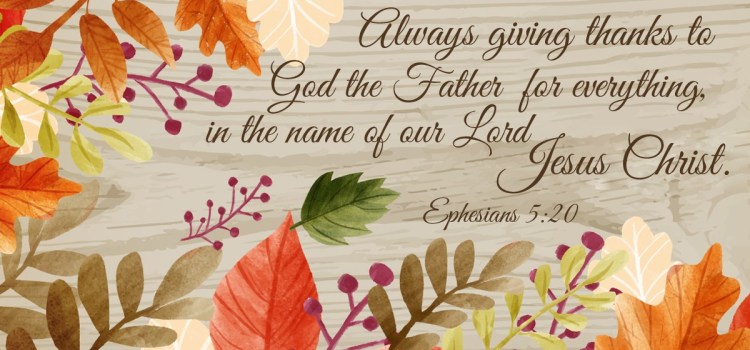 A Time to Reflect
Richie Thetford									            www.thetfordcountry.com
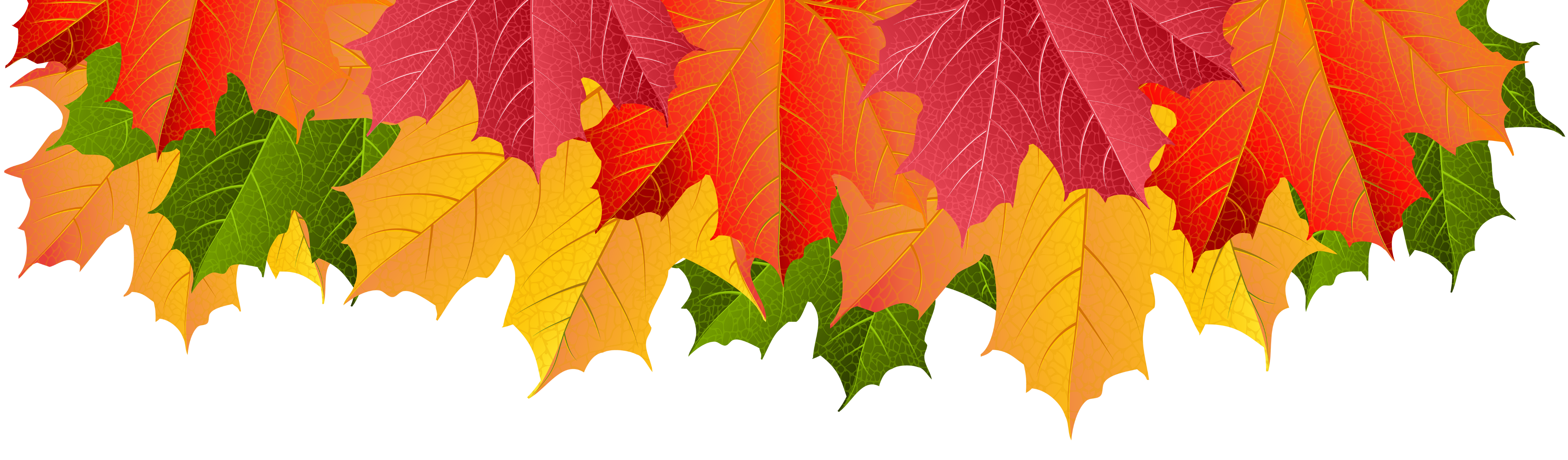 Why Give Thanks?
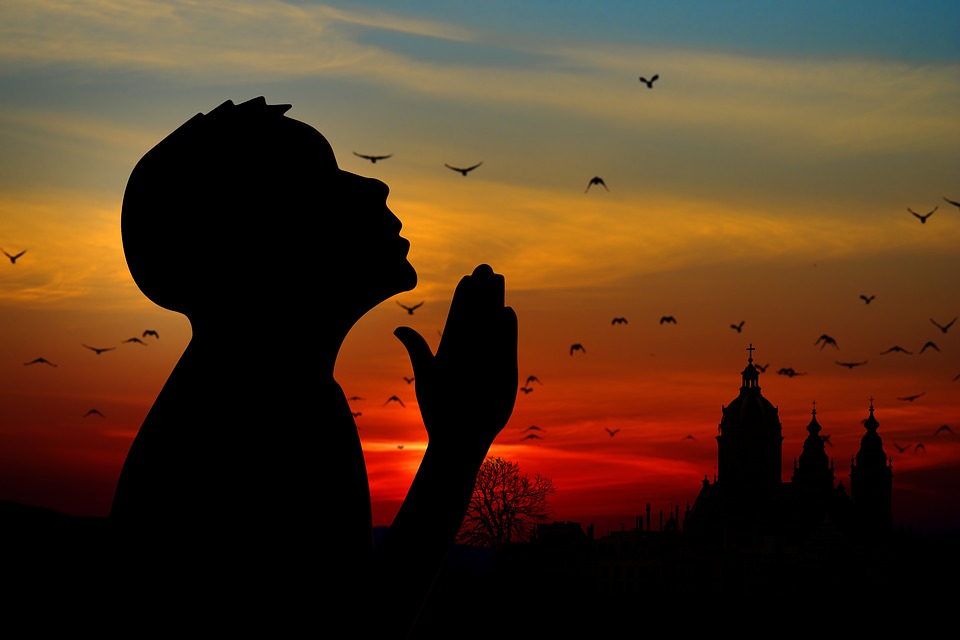 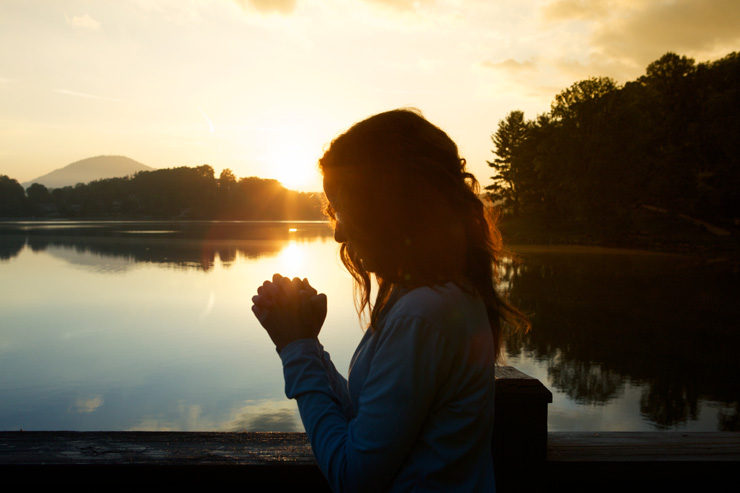 Romans 1:21
Psalms 92:1
1 Chronicles 29:16
Psalms 50:14
1 Timothy 1:12
Luke 17:12-18
Richie Thetford									            www.thetfordcountry.com
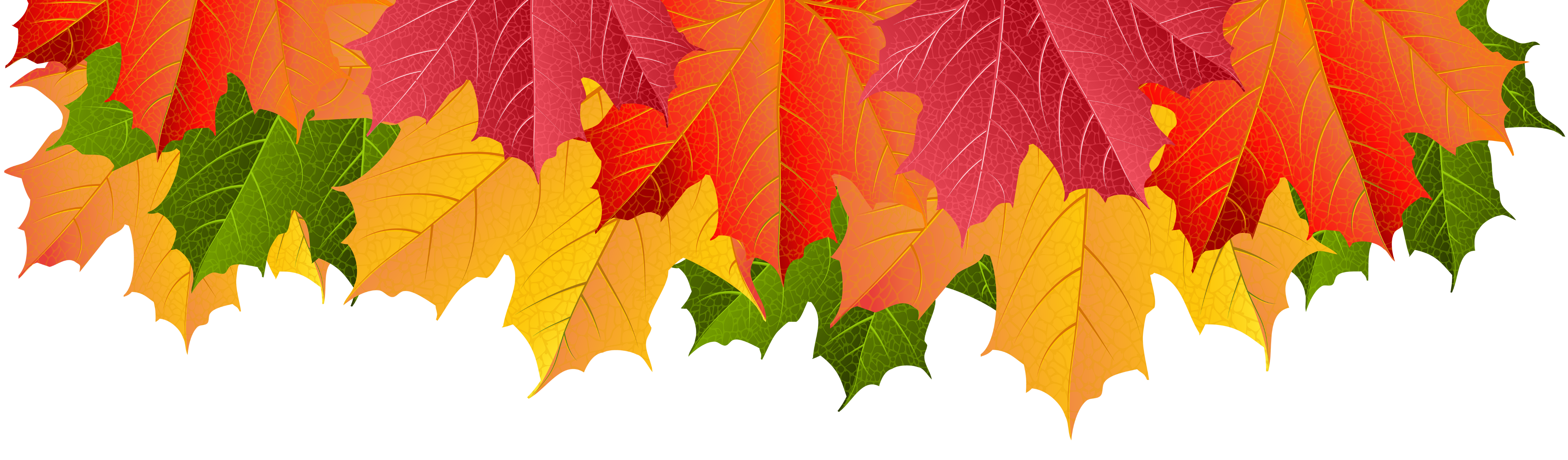 What Should We Give Thanks For?
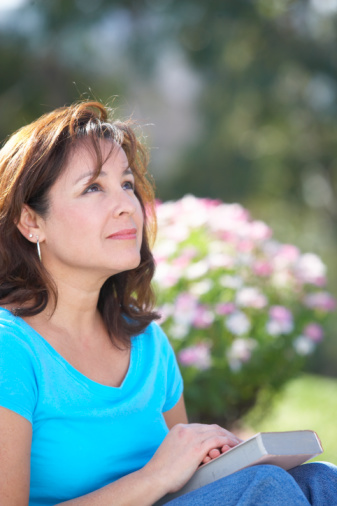 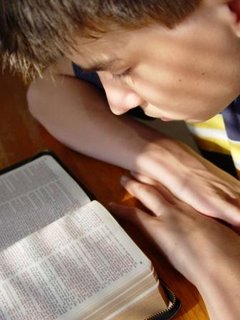 2 Corinthians 9:15
2 Thessalonians 1:3
1 Corinthians 15:56-58
1 Thessalonians 5:18
Psalms 26:7
Philippians 4:6
Richie Thetford									            www.thetfordcountry.com
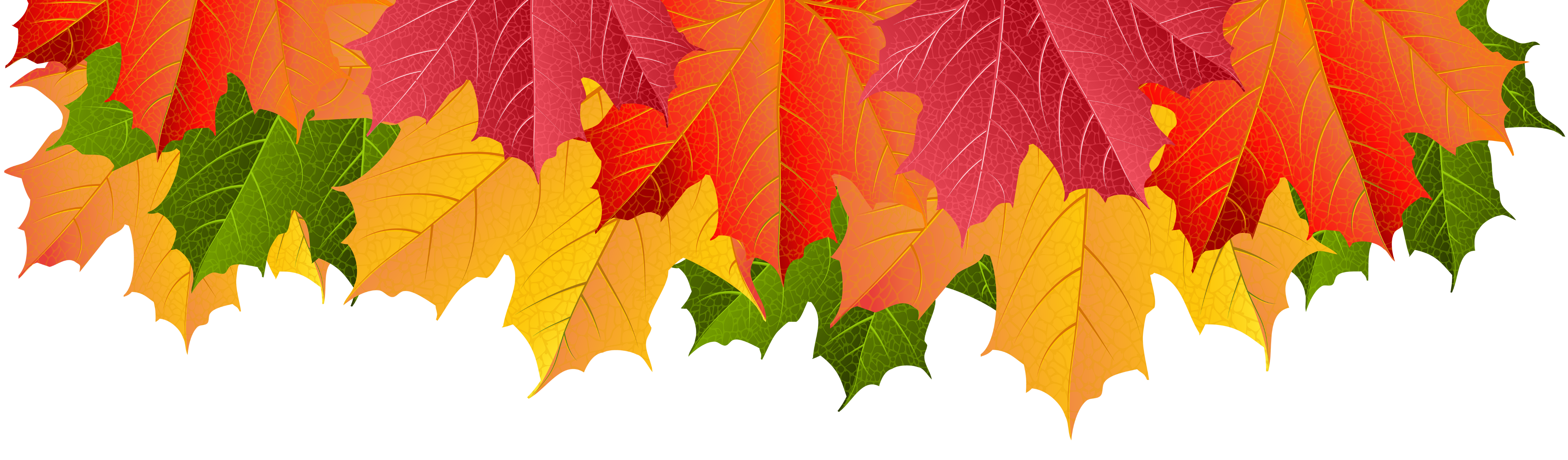 When Should We Give Thanks?
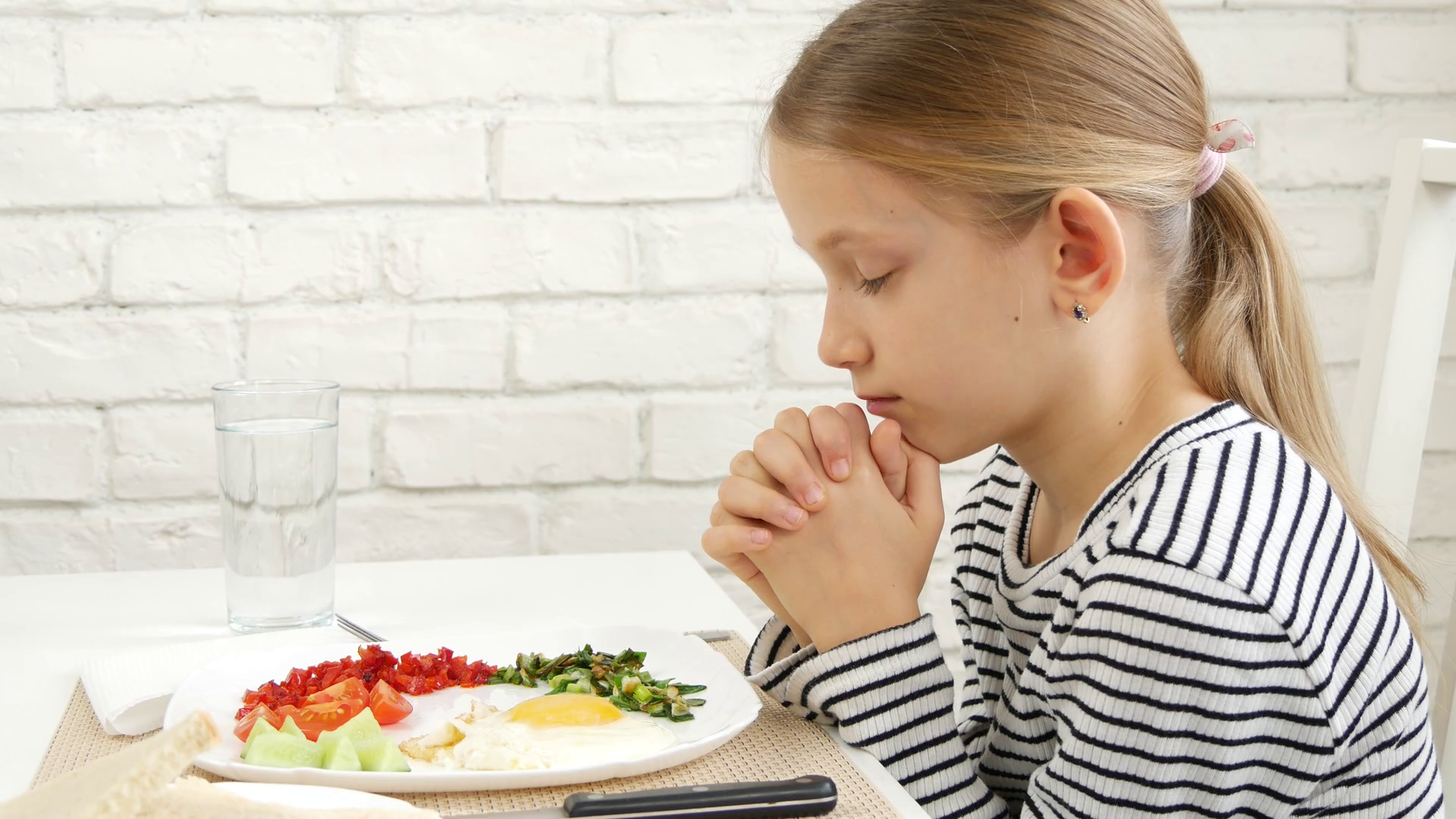 Ephesians 5:20
Richie Thetford									            www.thetfordcountry.com
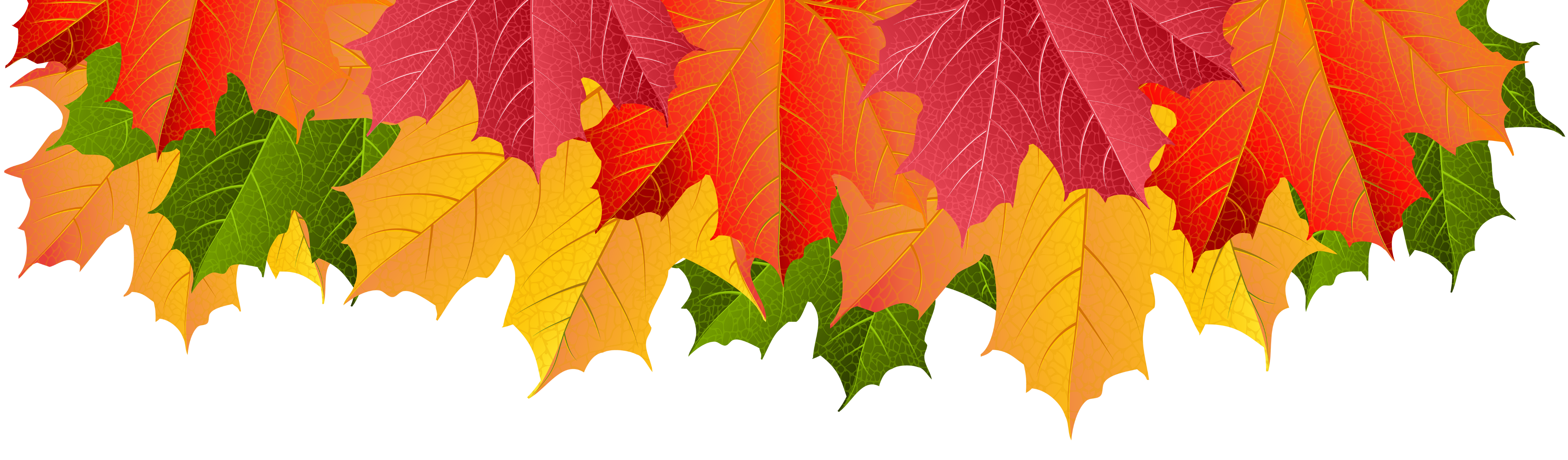 Who Should Give Thanks?
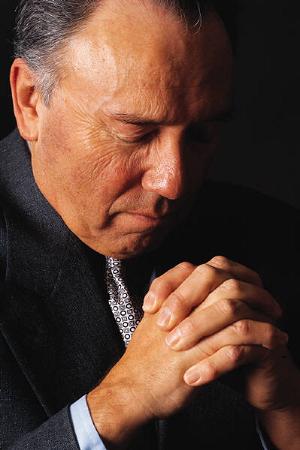 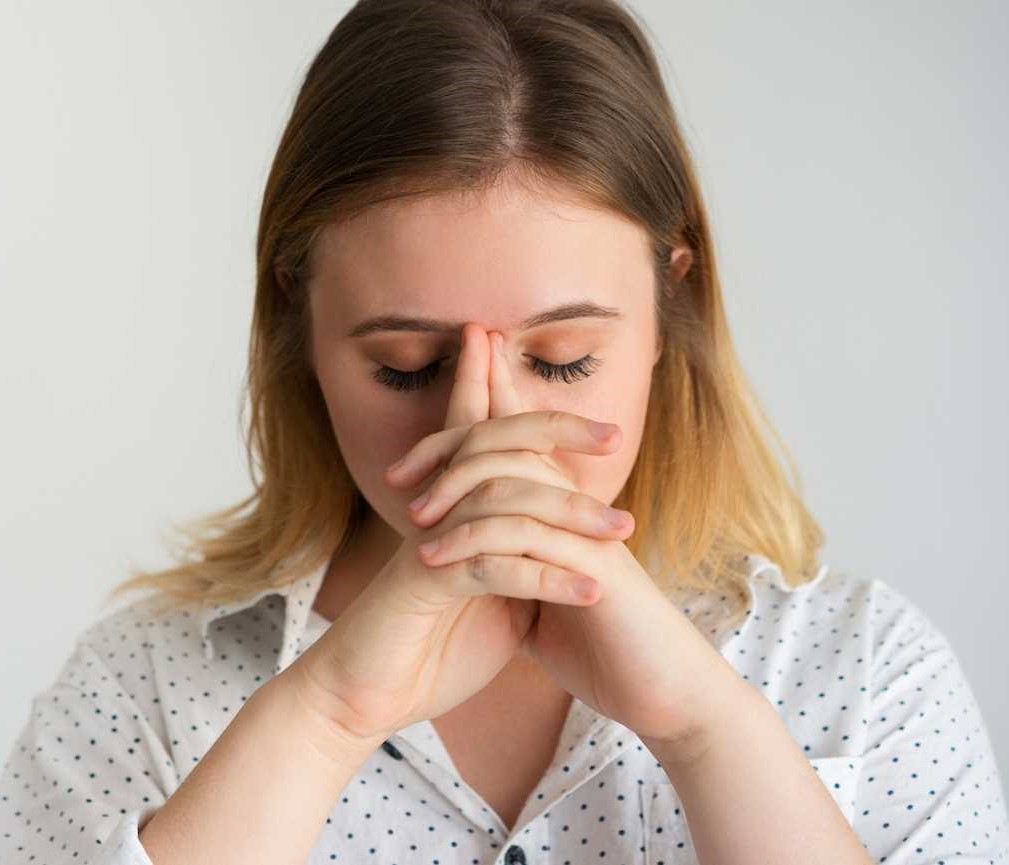 1 Timothy 2:1-2
1 Timothy 4:1-4
Richie Thetford									            www.thetfordcountry.com
THANKSGIVING
An honor and blessing for Christians
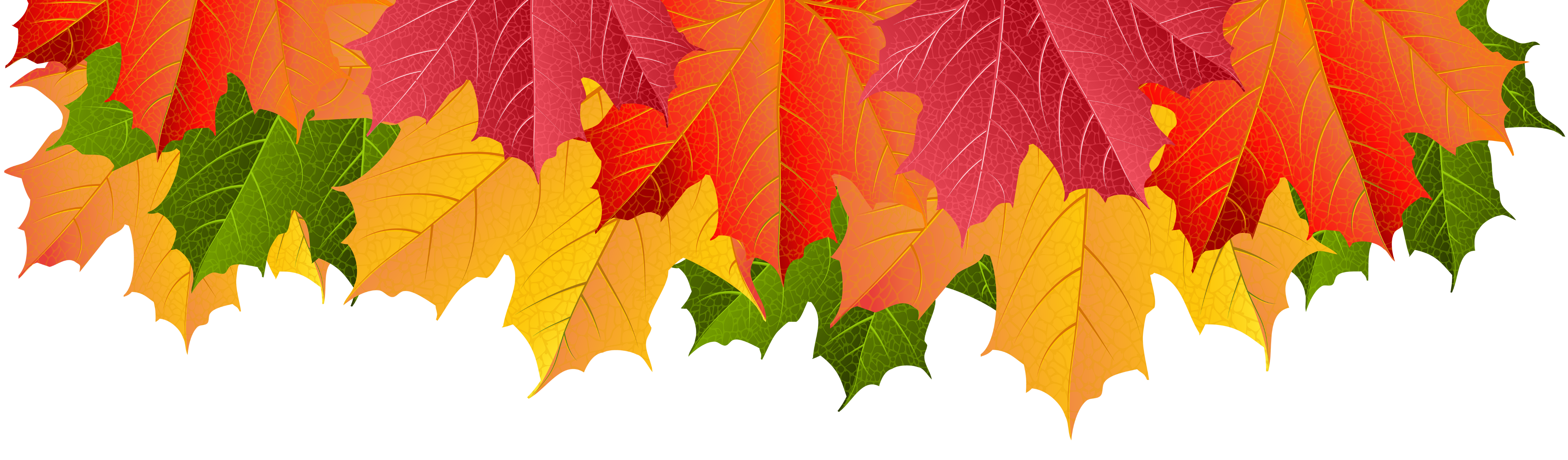 Richie Thetford									            www.thetfordcountry.com